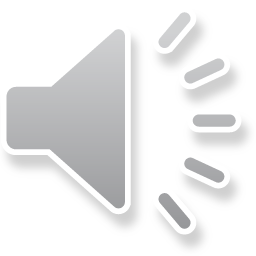 致敬时光
工作总结汇报
20XX
Modern minimalist hand-painted cartoon work summary report planning small fresh template.
xx
目录
CONTENTS
谢谢观看
工作总结汇报
单击添加标题内容
单击添加标题内容
单击添加标题内容
单击添加标题内容
20XX
1
2
3
4
请在此处添加您的详细内容和信息，注意表达简练通俗易懂。更清晰的表达主题内容的含义。
请在此处添加您的详细内容和信息，注意表达简练通俗易懂。更清晰的表达主题内容的含义。
请在此处添加您的详细内容和信息，注意表达简练通俗易懂。更清晰的表达主题内容的含义。
请在此处添加您的详细内容和信息，注意表达简练通俗易懂。更清晰的表达主题内容的含义。
Modern minimalist hand-painted cartoon work summary report planning small fresh template.
添加标题
工作总结汇报
第一章
Modern minimalist hand-painted cartoon work summary report planning small fresh template.
单击添加标题内容
请在此处添加您的详细内容和信息，注意表达简练通俗易懂。更清晰的表达主题内容的含义。
1.
2.
3.
4.
单击添加标题内容
单击添加标题内容
单击添加标题内容
单击添加标题内容
Ut wisi enim ad minim
Ut wisi enim ad minim
请在此处添加您的详细内容和信息，注意表达简练通俗易懂。更清晰的表达主题内容的含义。
请在此处添加您的详细内容和信息，注意表达简练通俗易懂。更清晰的表达主题内容的含义。
请在此处添加您的详细内容和信息，注意表达简练通俗易懂。更清晰的表达主题内容的含义。
请在此处添加您的详细内容和信息，注意表达简练通俗易懂。更清晰的表达主题内容的含义。
Modern minimalist hand-painted cartoon work summary report planning small fresh template.
单击添加标题内容
请在此处添加您的详细内容和信息，注意表达简练通俗易懂。更清晰的表达主题内容的含义。
01
02
03
04
35%
43%
35%
43%
添加标题内容
添加标题内容
添加标题内容
添加标题内容
请在此处添加您的详细内容和信息，注意表达简练通俗易懂。更清晰的表达主题内容的含义。
请在此处添加您的详细内容和信息，注意表达简练通俗易懂。更清晰的表达主题内容的含义。
请在此处添加您的详细内容和信息，注意表达简练通俗易懂。更清晰的表达主题内容的含义。
请在此处添加您的详细内容和信息，注意表达简练通俗易懂。更清晰的表达主题内容的含义。
添加标题
工作总结汇报
第二章
Modern minimalist hand-painted cartoon work summary report planning small fresh template.
单击添加标题内容
请在此处添加您的详细内容和信息，注意表达简练通俗易懂。更清晰的表达主题内容的含义。
单击添加标题内容
单击添加标题内容
单击添加标题内容
请在此处添加您的详细内容和信息，注意表达简练通俗易懂。更清晰的表达主题内容的含义。在此处添加您的详细内容和信息，注意表达简练通俗易懂。更清晰的表达主题内容的含义。在此处添加您的详细内容和信息，注意表达简练通俗易懂。更清晰的表达主题内容的含义。在此处添加您的详细内容和信息，注意表达简练通俗易懂。更清晰的表达主题内容的含义。
请在此处添加您的详细内容和信息，注意表达简练通俗易懂。更清晰的表达主题内容的含义。在此处添加您的详细内容和信息，注意表达简练通俗易懂。更清晰的表达主题内容的含义。在此处添加您的详细内容和信息，注意表达简练通俗易懂。更清晰的表达主题内容的含义。在此处添加您的详细内容和信息，注意表达简练通俗易懂。更清晰的表达主题内容的含义。
请在此处添加您的详细内容和信息，注意表达简练通俗易懂。更清晰的表达主题内容的含义。在此处添加您的详细内容和信息，注意表达简练通俗易懂。更清晰的表达主题内容的含义。在此处添加您的详细内容和信息，注意表达简练通俗易懂。更清晰的表达主题内容的含义。在此处添加您的详细内容和信息，注意表达简练通俗易懂。更清晰的表达主题内容的含义。
单击添加标题内容
请在此处添加您的详细内容和信息，注意表达简练通俗易懂。更清晰的表达主题内容的含义。
1.
2.
单击添加标题内容
单击添加标题内容
请在此处添加您的详细内容和信息，注意表达简练通俗易懂。更清晰的表达主题内容的含义。
请在此处添加您的详细内容和信息，注意表达简练通俗易懂。更清晰的表达主题内容的含义。
Ut wisi enim ad minim
添加标题
工作总结汇报
第三章
Modern minimalist hand-painted cartoon work summary report planning small fresh template.
单击添加标题内容
请在此处添加您的详细内容和信息，注意表达简练通俗易懂。更清晰的表达主题内容的含义。
01
02
03
04
添加标题内容
添加标题内容
添加标题内容
添加标题内容
请在此处添加您的详细内容和信息，注意表达简练通俗易懂。更清晰的表达主题内容的含义。
请在此处添加您的详细内容和信息，注意表达简练通俗易懂。更清晰的表达主题内容的含义。
请在此处添加您的详细内容和信息，注意表达简练通俗易懂。更清晰的表达主题内容的含义。
请在此处添加您的详细内容和信息，注意表达简练通俗易懂。更清晰的表达主题内容的含义。
单击添加标题内容
请在此处添加您的详细内容和信息，注意表达简练通俗易懂。更清晰的表达主题内容的含义。
Modern minimalist hand-painted cartoon work summary report planning small fresh template.
Ut wisi enim ad minim
添加标题
工作总结汇报
第四章
Modern minimalist hand-painted cartoon work summary report planning small fresh template.
单击添加标题内容
请在此处添加您的详细内容和信息，注意表达简练通俗易懂。更清晰的表达主题内容的含义。
1.
2.
3.
4.
单击添加标题内容
单击添加标题内容
单击添加标题内容
单击添加标题内容
请在此处添加您的详细内容和信息，注意表达简练通俗易懂。更清晰的表达主题内容的含义。
请在此处添加您的详细内容和信息，注意表达简练通俗易懂。更清晰的表达主题内容的含义。
请在此处添加您的详细内容和信息，注意表达简练通俗易懂。更清晰的表达主题内容的含义。
请在此处添加您的详细内容和信息，注意表达简练通俗易懂。更清晰的表达主题内容的含义。
谢谢观看
工作总结汇报
20XX
Modern minimalist hand-painted cartoon work summary report planning small fresh template.
xx